А.С. Пушкин «Капитанская дочка»
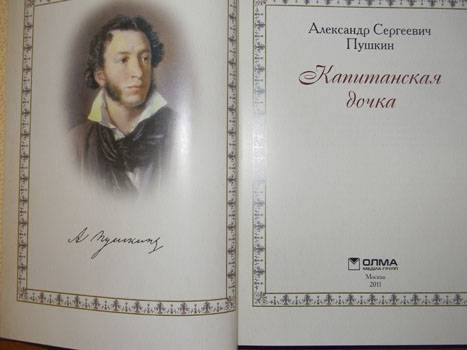 Формирование характера Петра Гринева (разбор 1,2 гл.,)
Цель урока: обучающая: жанровые особенности произведения; проследить по тексту этапы формирование характера Петра Гринева; развивающая: развитие устной  речи; воспитательная : дать представление чести и достоинства на примере главного героя.
Критические мнения
Повествование о 2-х влюбленных
Этапы духовного становления молодого человека, на жизненном пути которого постоянно возникает  проблема выбора чести
Этапы духовного становления молодого человека, на жизненном пути которого постоянно возникает  проблема выбора чести
Изображение Пугачева и пугачевского Восстания
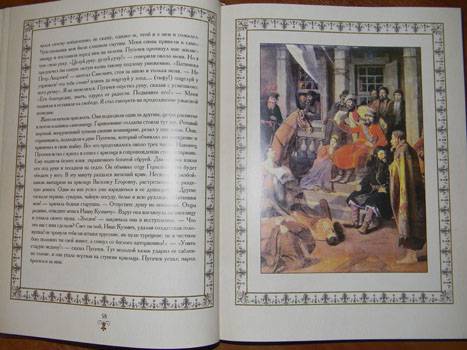 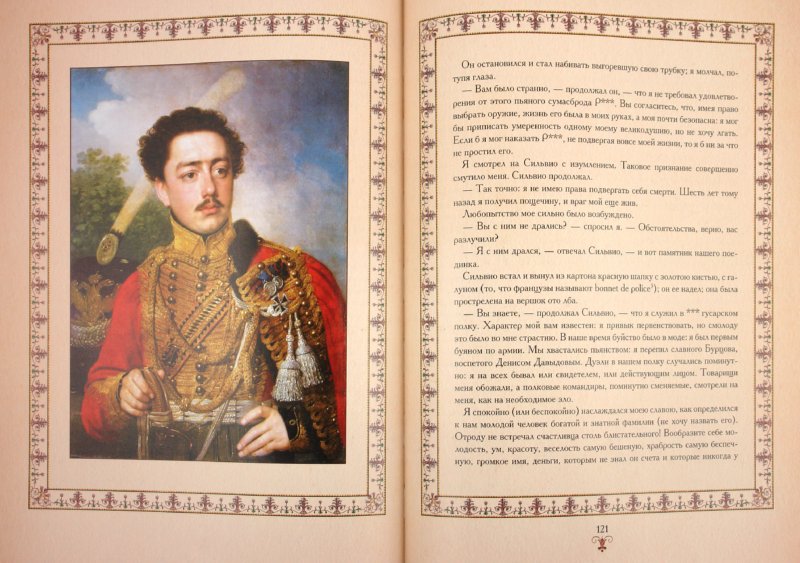 Спор о жанре
-Что это- повесть, роман, исторический роман, семейные записи, хроника, мемуары?
Повесть- прозаический жанр, не имеющий устойчивого объёма, тяготеющий к хроникальному сюжету, воспроизводящему естественное течение жизни. В западном литературоведении для прозаических произведений такого рода используются определения «роман» или «короткий роман». В российском литературоведении жанровое определение «повесть» ведет свое происхождение от древнерусского отношения рассказчика к описываемым событиям: слово «повесть» происходит от глагола «поведать». Старинное значение термина — «весть о каком-то событии» — указывает на то, что этот жанр вобрал в себя устные рассказы, события, которые лично видел или о которых слышал рассказчик.
Спор о жанре
Исторический роман-роман, действие которого развертывается на фоне исторических событий.
Мемуары (франц. mémoires, от лат. memoria — память) — воспоминания о прошлом, написанные участниками или современниками каких-либо событий. Мемуарист пытается осмыслить исторический контекст собственной жизни, описывает свои действия как часть общего исторического процесса. Основным источником сведений для мемуаров являются воспоминания авторов о пережитом, но наряду с ними порой используются различная документация, дневники, письма, пресса и т.п. Мемуары зачастую представляют собой литературные произведения и составляют особый жанр, разновидностью которого являются автобиографии и путевые записки.Например,"Исповедь" Ж. Ж. Руссо, "Былое и думы" А. И. Герцена — выдающиеся художественные произведения .
Циклы повести «Капитанская дочка»
XII-XIV- роль развернутого эпилога
I-V рисуют формирование личности рассказчика до «до неожиданных Происшествий», имевших большое внимание на всю его жизнь и приведших к серьезным изменениям и потрясениям
VI-XII- картины, в которых появляется Пугачев и под влиянием которого изменяется внутренний мир рассказчика
-Что хорошего и что дурного вынес Гринев из детских лет?
Мать
Плюс 
Мягкая 
Минус
Безвольная
Отец
Бопре
Петр Гринев
Савелич
Воспитание: умел судить о свойстве борзого кобеля, кое – как читал 
по – французски, дрался на шпагах
Дворовые мальчишки
Вывод: о нравственных понятиях путаница: верх благополучия – служба в гвардии; счастье – веселая жизнь в Петербурге
Самостоятельная жизнь: путь утрат многих иллюзий
Встреча с «Вожатым»: проснулось хорошее, светлое, которое было заложено в родительском доме
Эпизод с Зуриным- раскаяние и стыд
Гринев
Отец отправляет сына в армию
Две правды
Один тычет пальцем греховную наготу другого
Жалость милосердие уважение к человеку, к достоинству
-Что такое милосердие?
Милосердие- желание прийти на помощь из чувства человеколюбия, сострадание, помощь, вызванная этими же чувствами.
-Что такое честь, долг, достоинство?
Честь-это понятие вызвается определёнными культурными традициями которые вызывают в человеке определенные амбиции. Честь - это «внутреннее нравственное достоинство человека, доблесть, честность, благородство души и чистую совесть», и как «условное, светское, житейское благородство, нередко ложное, мнимое».
Достоинство- морально-нравственная категория, означающая уважение и самоуважение человеческой личности. Достоинство неотъемлемое свойство человека как высшей ценности, принадлежащее ему независимо от того, как он сам и окружающие люди воспринимают и оценивают его личность. Достоинство одно из нематериальных благ, принадлежащих человеку от рождения, оно неотчуждаемо и непередаваемо.Большой юридический словарь
Достоинство …
Достоинство – категория этики, характеризующая ценность индивида как нравственной личности.Словарь «Безопасность: теория, парадигма, концепция, культура» 
Достоинство – умение уважать не только других людей, но и себя.
Достоинство – это чувство собственной значимости, не нуждающееся в каких--либо доказательствах.
Достоинство – это умение оставаться «на высоте» при любых, даже самых неблагоприятных, обстоятельствах.
Что такое долг?
Долг- все должное, что должно исполнить, обязанность. Общий долг человека вмещает долг его к Богу, долг гражданина и долг семьянина; исполнением этих обязанностей он в долгу, они составляют долг его, как взятые у кого взаймы деньги или вещи, или все то, чем обязан он, по обещанью или какому условию.
Проявления достоинства в повседневной жизни
Готовность поступиться собственными интересами во благо окружающих – проявление достоинства человека.
Выполнение долга. Выполнение долга – перед Родиной, перед родителями, перед детьми, воинского долга; долга в самом общем понимании – признак достойного человека.
Судебная система. «Иск о защите чести и достоинства» - эта формулировка в последние годы пользуется всё большей популярностью. Защищать своё гражданское достоинство способен лишь тот, кто осознаёт своё достоинство.
Состязания. В спорте человеку зачастую приходится преодолевать препятствия, превозмогать физический дискомфорт. Выдержать все испытания, не теряя лица, способен человек, обладающий чувством собственного достоинства.
Экстремальные ситуации. Человек, спасающий людей при пожаре, взрыве, в любой другой экстремальной ситуации, проявляет себя, как человек достойный.
Благотворительность. Достойный человек не упустит возможности тихо, не выпячивая собственное «Я», помочь тем, кто действительно нуждается в помощи.
Спасибо за внимание!